География. Материки, океаны, народы и страны. 7 класс
Рельеф Африки
Презентация к урокам № 22
Презентацию выполнила
Учитель географии и краеведения
МОУ СОШ № 11 г. Серпухова
Кириллина Н.В.
1.Учебник: стр. 344; § 17Атлас: стр. 4-5, 242. На стр. 344 после плана описания ГП материка следует план описания
План описания рельефа территории
1. Каков общий характер поверхности? Чем его можно объяснить?
2. Как расположены формы рельефа на изучаемой территории?
3. Каковы наибольшая и преобладающие высоты?
4. Выясните, каково происхождение форм рельефа
Сегодня нам предстоит:- выявить основные формы рельефа Африки;- выявить время формирования рельефа Африки;- выявить самые высокие и самые низкие точки материка;- выявить, как формы рельефа связаны с тектоническим строением материка;- узнать, какими полезными ископаемыми богата Африка
Перед началом изучения новой темы нам                                  необходимо вспомнить:- Что такое платформа?- Что такое складчатая область?- Главные формы рельефа?- Какие формы рельефа формируются на платформах?- Какие формы рельефа формируются в складчатых областях?- Виды равнин по высоте;- Виды гор по высоте;- Как определить возраст тектонической структуры по карте «Строение земной коры»?
Общий характер поверхности Африки
Как вы думаете, равнины или горы преобладают в Африке?
Почему в Африке преобладают равнины?
Назовите равнины и горы Африки
Формы рельефа Африки
Древняя платформа
Древняя платформа
Древняя платформа
Древняя платформа, область 
байкальской складчатости, 
зона разломов
Область кайнозойской 
складчатости
Область герцинской 
складчатости
Древняя платформа
Древняя платформа, 
зона разломов
Выявим особенности рельефа Африки
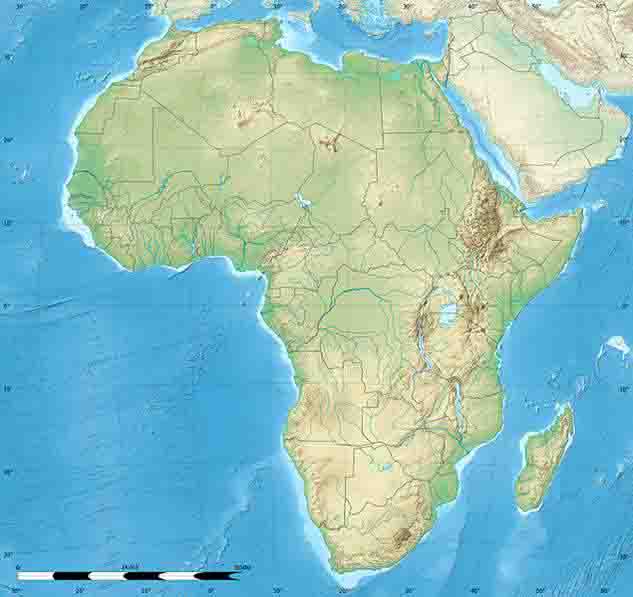 4165
155
4620
5109
5199
500
5895
900
3182
2326
Особенности рельефа Африки
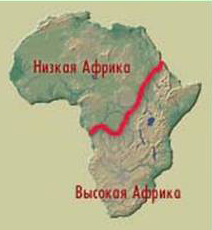 1. Рельеф значительной части Африки
равнинный.
2.Северная, центральная и западная 
части материка                  чем восточная
и южная.
ниже,
3. По преобладающим высотам материк 
делят на
Низкую Африку и Высокую Африку
4. Самая высокая точка Африки расположена не в горах, а на
равнине (плоскогорье).
5. В пределах Африки расположен самый большой на суше
называемый Великим Африканским разломом.
разлом,
Какими номерами
на карте обозначены:
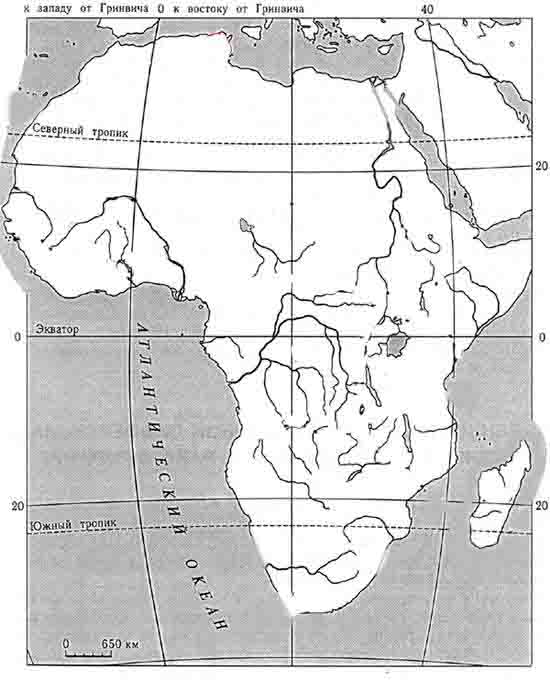 1
Капские горы
Драконовы горы
2
3
Эфиопское нагорье
Восточно-Африканское 
плоскогорье
4
5
Котловина Чад
Котловина Калахари
Котловина Конго
6
Атласские горы
7
8
Домашнее задание
1. § 17 читать; ответить на вопрос  4 стр. 80
2. Заполнить контурную карту, задания 1, 2, 3, 5
Строение земной коры. Африка
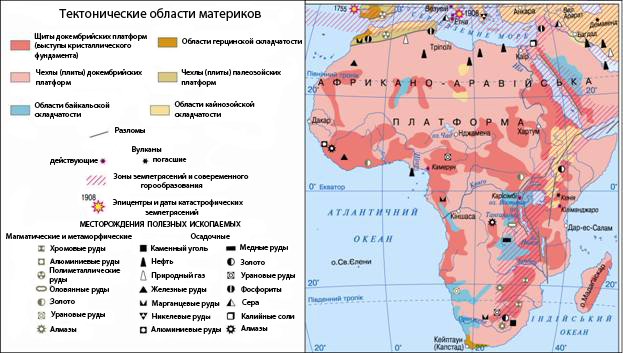 Котловина Чад
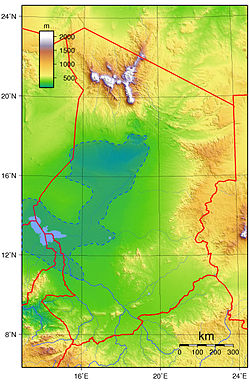 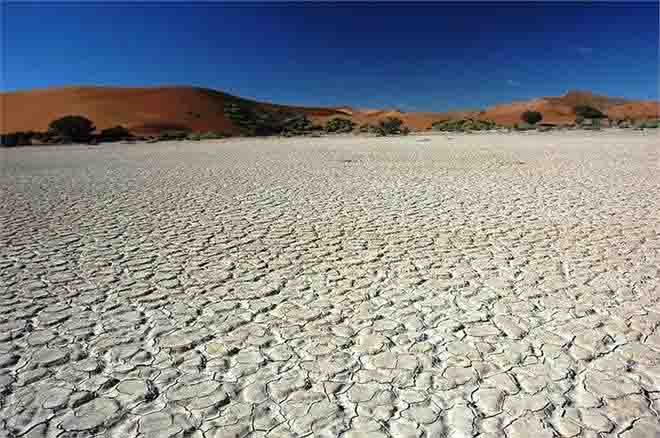 Впадина Боделе - самая низкая точка Чада
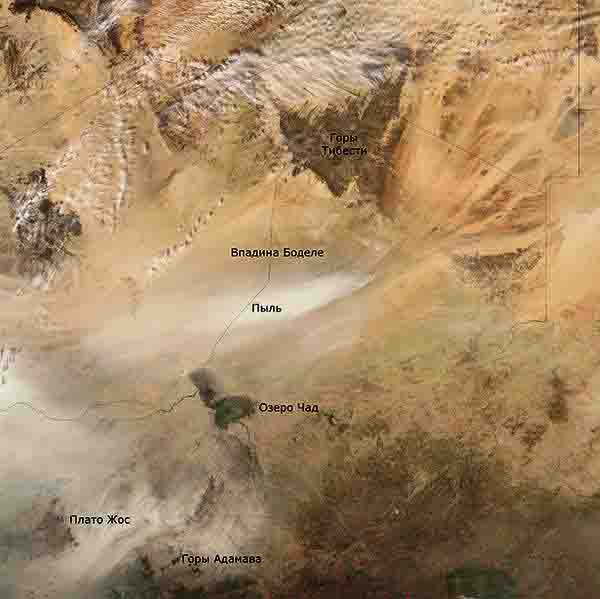 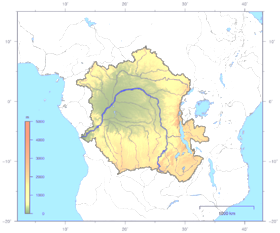 Котловина Конго
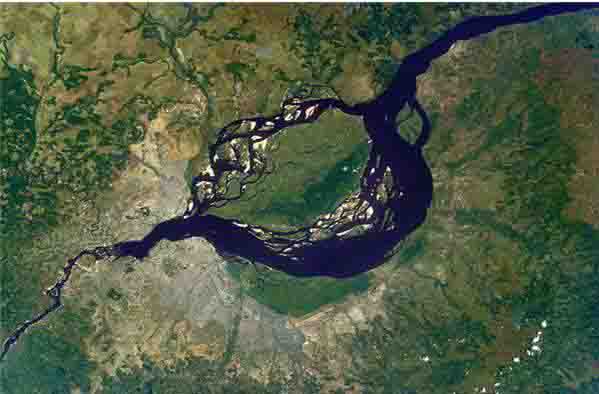 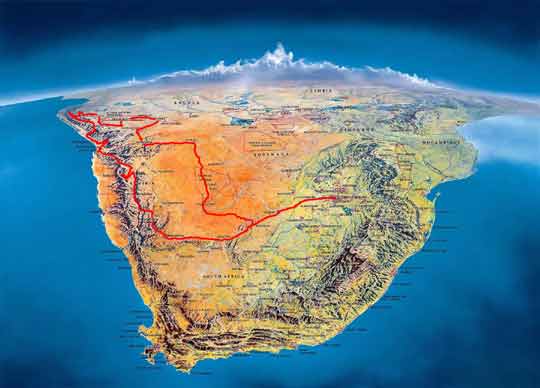 Котловина Калахари
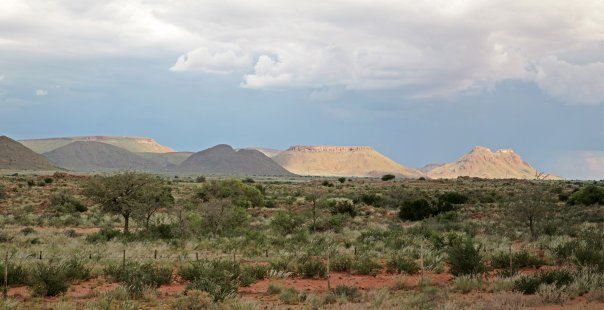 Восточно-Африканское плоскогорье
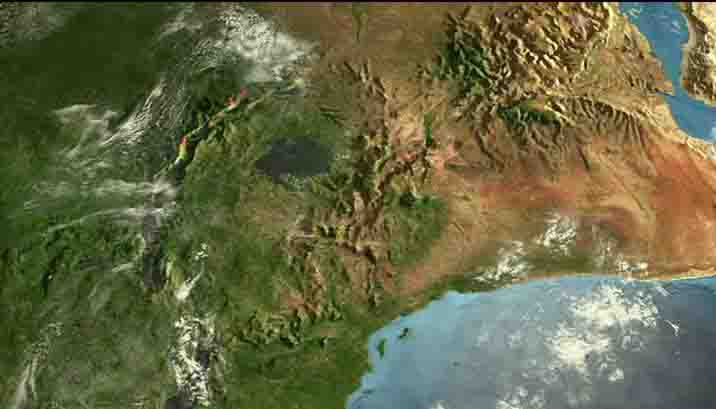 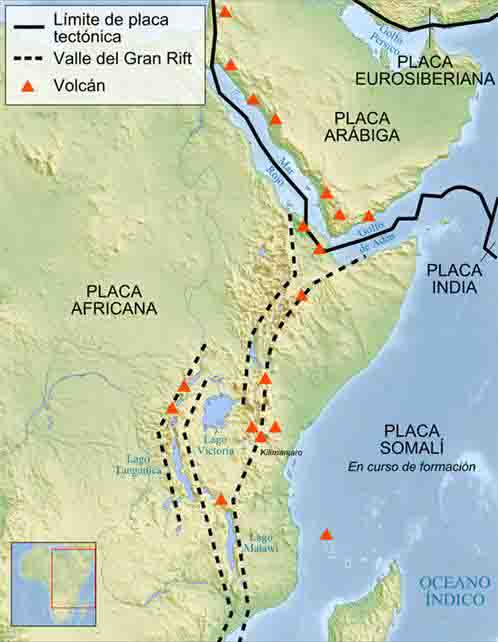 Вулканы   Килиманджаро и Кения
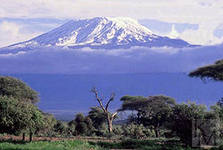 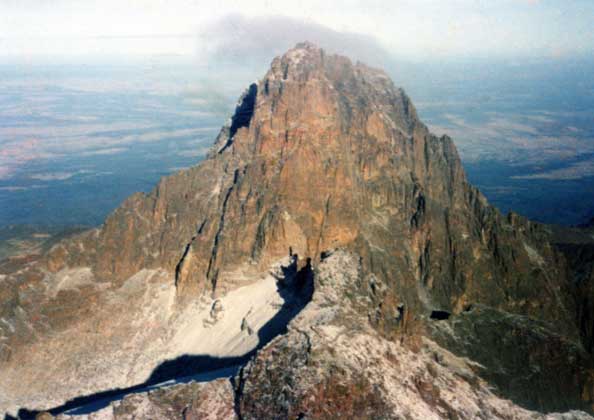 Эфиопское нагорье
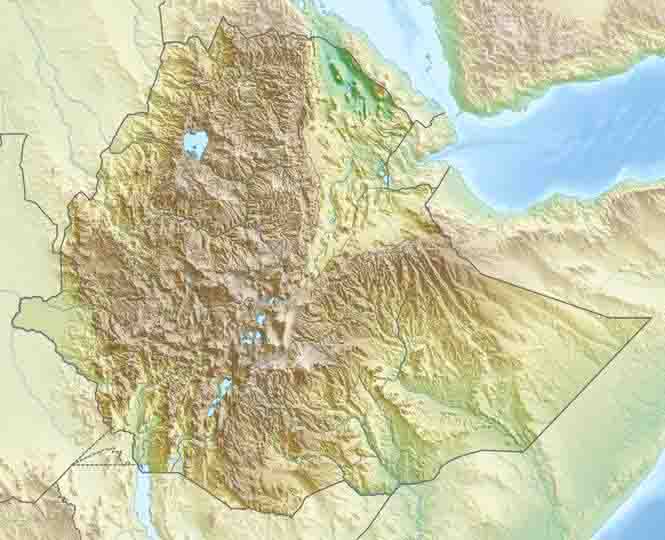 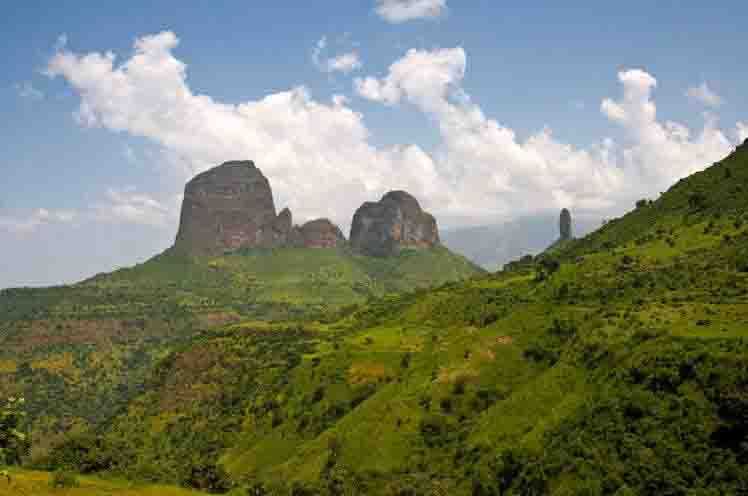 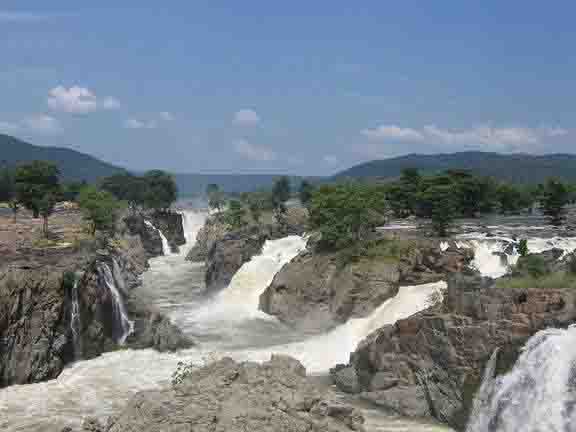 Истоки какой реки находятся на 
Эфиопском  плоскогорье?
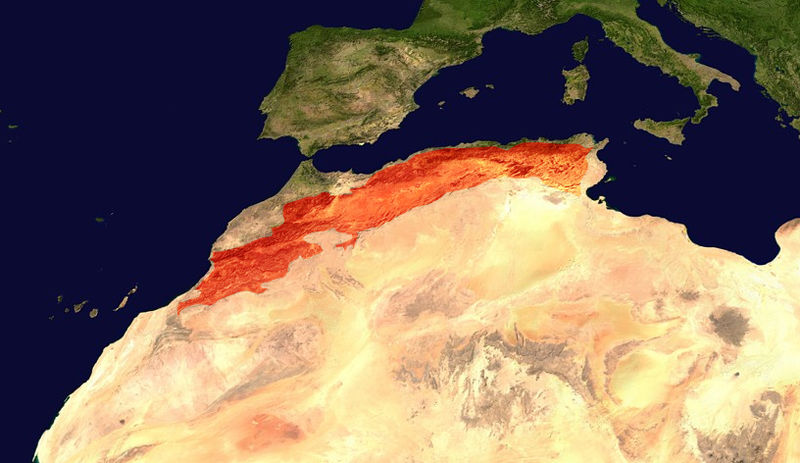 Атлас
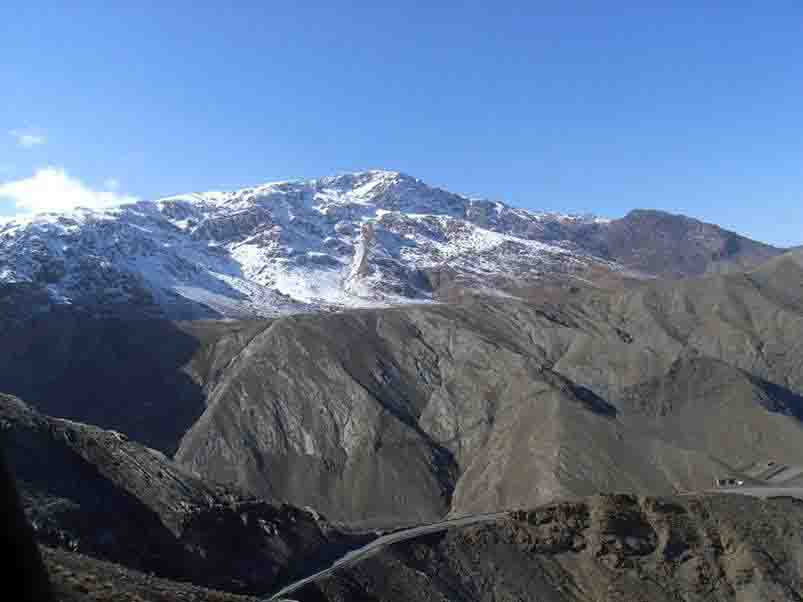 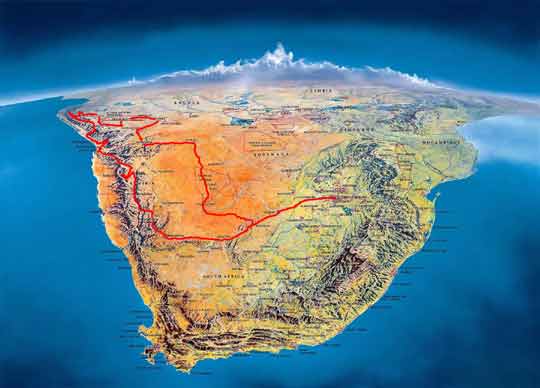 Капские горы
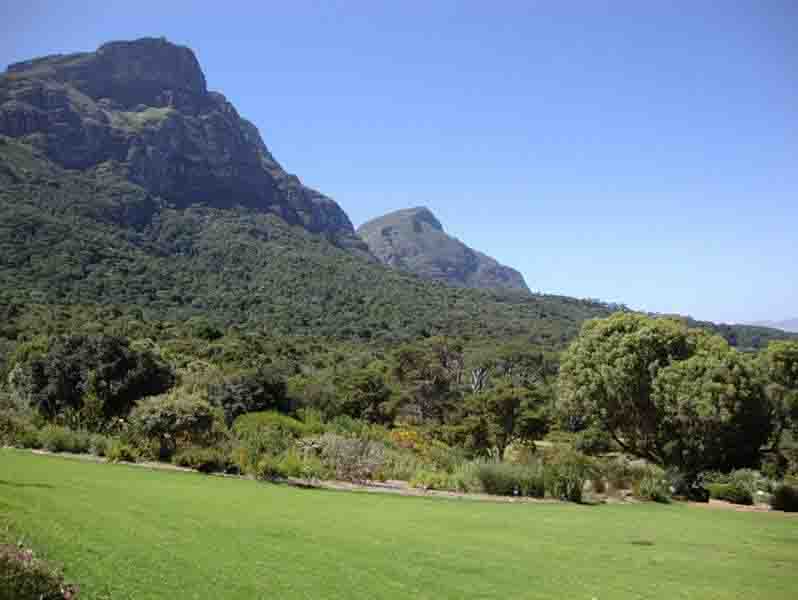 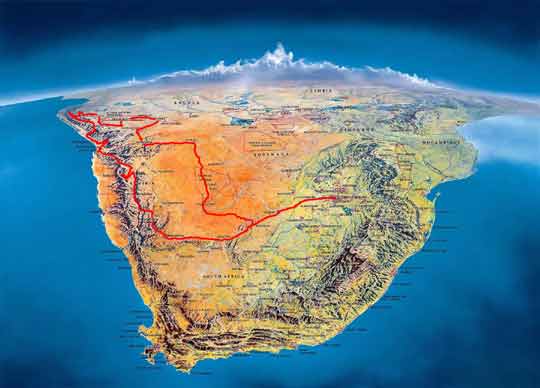 Драконовы горы
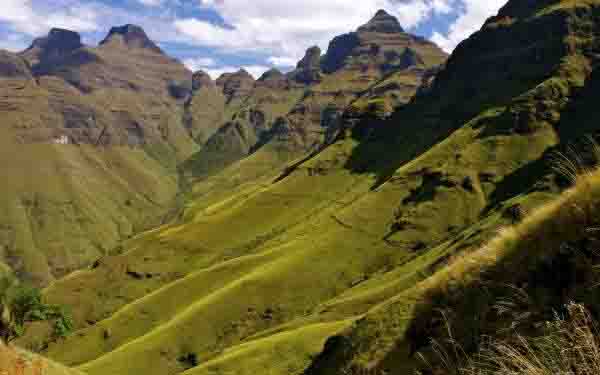 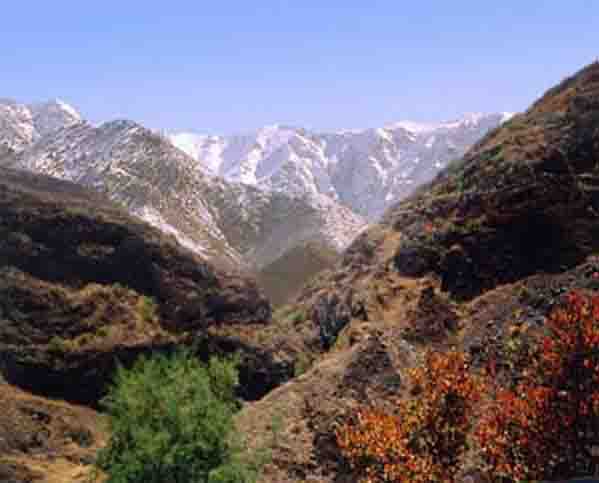 Атлас
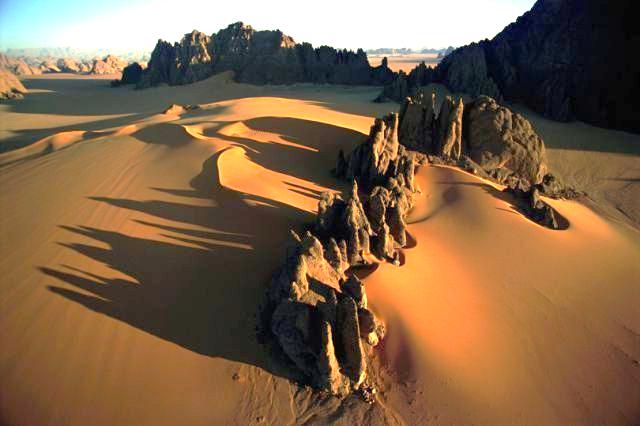 Котловина   Чад
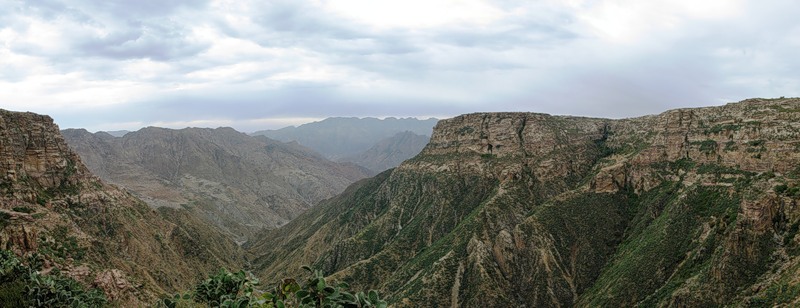 Эфиопское нагорье
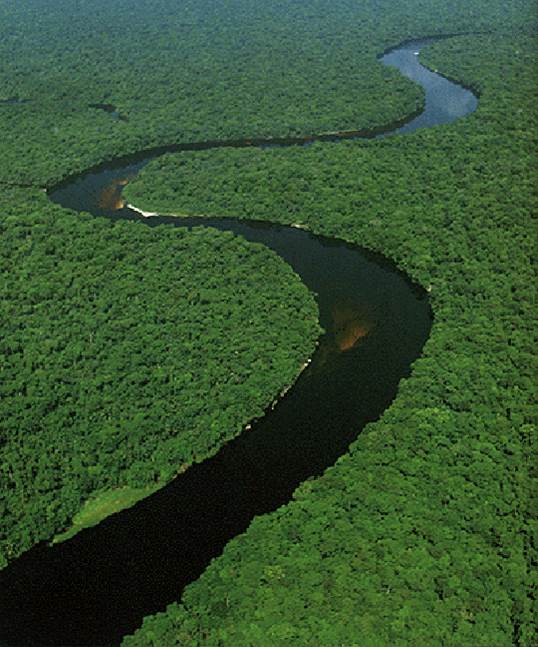 Котловина  Конго
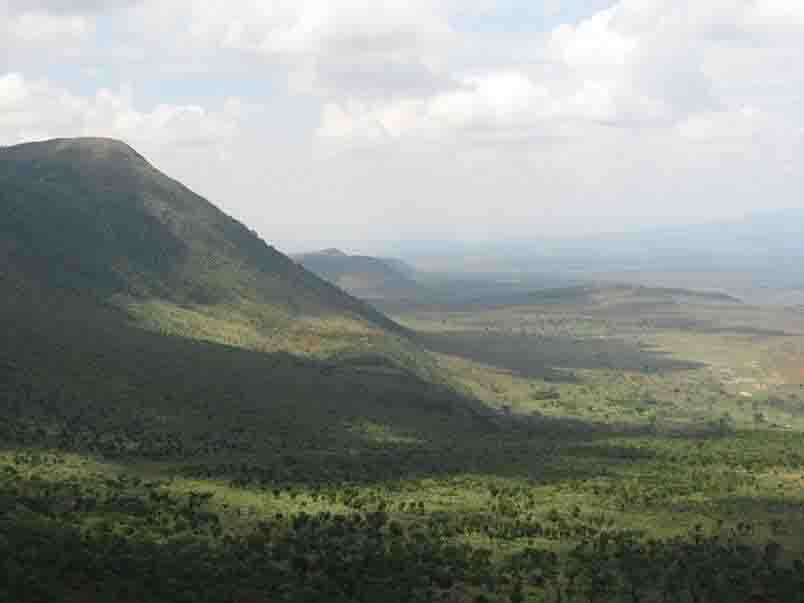 Восточно – Африканское  плоскогорье
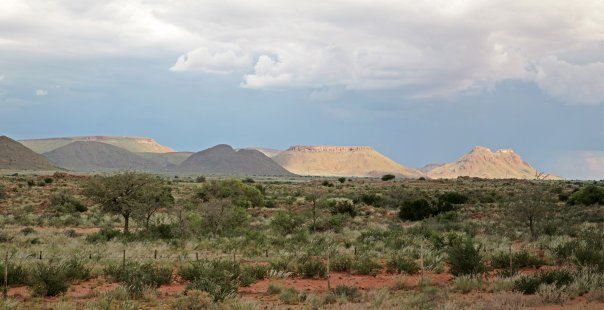 Котловина  Калахари
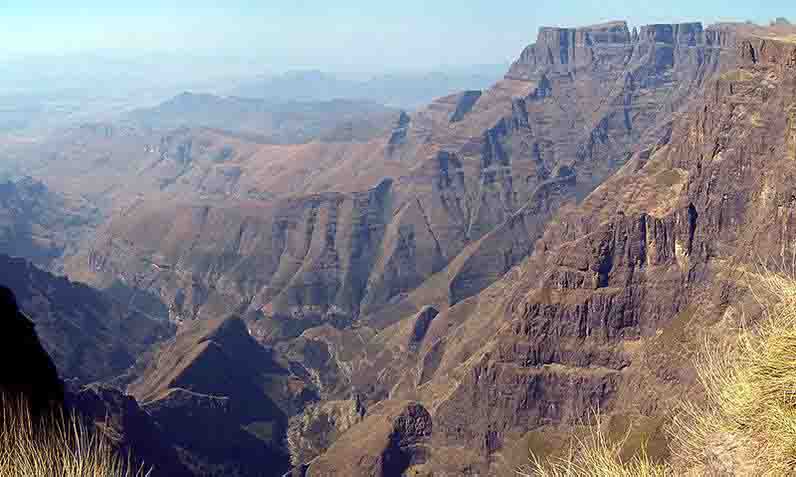 Драконовы горы
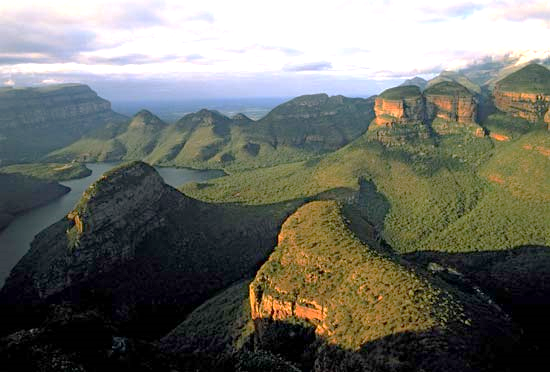 Капские горы